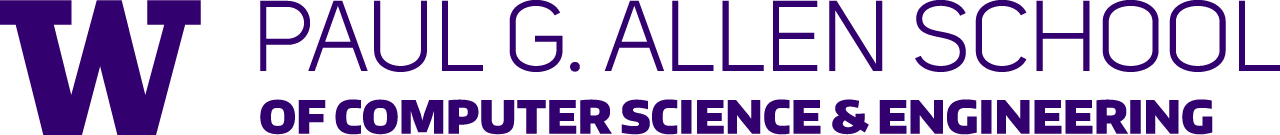 CSE341: Programming LanguagesLecture 1ML Variable Bindings SemanticsExpressions
Brett Wortzman
Spring 2020
A strange environment
Next 4-5 weeks will use
ML language
Emacs editor
Read-eval-print-loop (REPL) for evaluating programs

Need to get things installed and configured
Either in the department labs or your own machine
We’ve written thorough instructions (questions welcome)

Only then can you focus on the content of Homework 1

Working in strange environments is a CSE life skill
Spring 2020
CSE 341: Programming Languages
2
Mindset
“Let go” of all programming languages you already know

For now, treat ML as a “totally new thing”
Time later to compare/contrast to what you know
Lots of subtle, non-obvious differences that pop up at unexpected times
You might be able to get away with “oh that seems kind of like this thing in [Java]” for a while
But this will eventually confuse you, slow you down, and cause you to learn less

Start with a blank file…
Spring 2020
CSE 341: Programming Languages
3
Syntax and semantics
Syntax is how you write something

Semantics is what that something means
Type-checking (before program runs)
Evaluation (as program runs)

We will define all ML constructs in terms of these properties

Side note: I claim semantics are what primarily define a PL and its pros/cons
But lots of programmers focus on syntax
Spring 2020
CSE 341: Programming Languages
4
A variable binding
val z = (x + y) + (y + 2); (* comment *)
More generally:
val x = e;
Syntax:
Keyword  val and punctuation = and ;
Variable  x
Expression  e 
Many forms of these, most containing subexpressions
Spring 2020
CSE 341: Programming Languages
5
A variable binding
val z = (x + y) + (y + 2); (* comment *)
More generally:
val x = e;
Semantics:
Type-checking: if expression type checks, extend static environment
Evaluation: evaluate e and extend dynamic environment
Spring 2020
CSE 341: Programming Languages
6
ML, carefully, so far
A program is a sequence of bindings

Type-check each binding in order using the static environment produced by the previous bindings

Evaluate each binding in order using the dynamic environment produced by the previous bindings
Dynamic environment holds values, the results of evaluating expressions

So far, the only kind of binding is a variable binding
More soon
Spring 2020
CSE 341: Programming Languages
7
Expressions
We have seen many kinds of expressions:
	34     true        false       x       e1+e2     e1<e2  
	if e1 then e2 else e3
Can get arbitrarily large since any subexpression can contain subsubexpressions, etc. 

Every kind of expression has
Syntax
Type-checking rules
Produces a type or fails (with a bad error message )
Types so far:   int  bool  unit
Evaluation rules (used only on things that type-check)
Produces a value (or exception or infinite-loop)
Spring 2020
CSE 341: Programming Languages
8
Values
Expressions
All values are expressions

Not all expressions are values

A value “evaluates to itself” in “zero steps”

Examples: 
34, 17, 42  have type int
true, false have type bool
() has type unit
Values
Spring 2020
CSE 341: Programming Languages
9
Variables
Syntax: 
	sequence of letters, digits, _, not starting with digit

Type-checking: 
	Look up type in current static environment
If not there fail

Evaluation: 
	Look up value in current dynamic environment
Spring 2020
CSE 341: Programming Languages
10
Addition
Syntax: 
	e1 + e2 where e1 and e2 are expressions

Type-checking: 
	If e1 and e2 have type int, 	
	then e1 + e2 has type int

Evaluation: 
	If e1 evaluates to v1 and e2 evaluates to v2,
	then e1 + e2 evaluates to sum of v1 and v2
Spring 2020
CSE 341: Programming Languages
11
Slightly tougher ones
What are the syntax, typing rules, and evaluation rules for 
less-than expressions?


What are the syntax, typing rules, and evaluation rules for conditional expressions?
Spring 2020
CSE 341: Programming Languages
12
The foundation we need
We have many more types, expression forms, and binding forms to learn before we can write “anything interesting”

Syntax, typing rules, evaluation rules will guide us the whole way!

For Homework 1: functions, pairs, conditionals, lists, options, and local bindings
Earlier problems require less

Will not add (or need):
Mutation (a.k.a. assignment): use new bindings instead
Statements: everything is an expression
Loops: use recursion instead
Spring 2020
CSE 341: Programming Languages
13